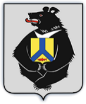 Целевая модель  "Регистрация прав собственности на земельные участки и объекты недвижимого имущества"
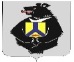 Информация по запрашиваемым УФРС видам сведений
министерство инвестиционной и земельно-имущественной политики Хабаровского края
Информация МИТИС по количеству не подключенных к СМЭВ городских и сельских поселений края 
по муниципальным районам  края на 12.02.2018
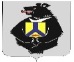 министерство инвестиционной и земельно-имущественной политики Хабаровского края
Информация УФРС по видам сведений о количестве не отработанных запросов в СМЭВ 
 по муниципальным районам края  с 19.06.2017 по 13.02.2018
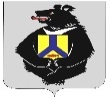 Информация УФРС по видам сведений о количестве не отработанных запросов в СМЭВ 
по городским и сельским поселениям края  с 19.06.2017 по 13.02.2018
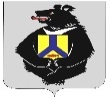